Learning intention: To count in fives.
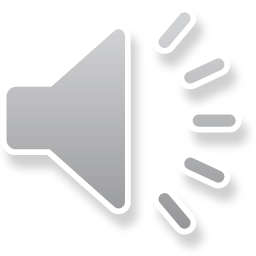 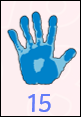 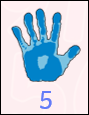 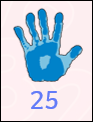 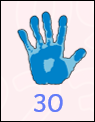 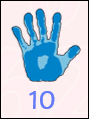 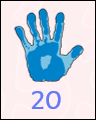 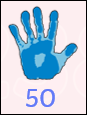 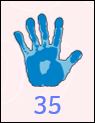 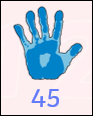 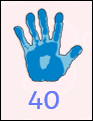 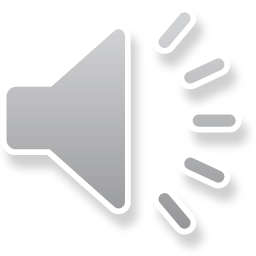 0
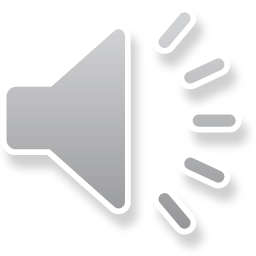 5
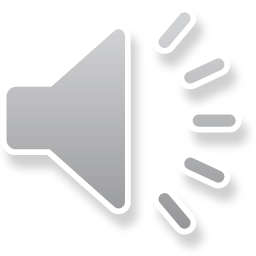 1010
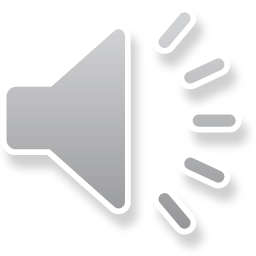 15
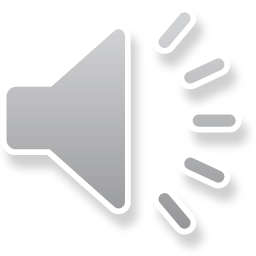 20
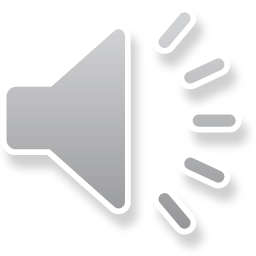 25
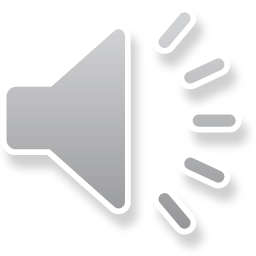 30
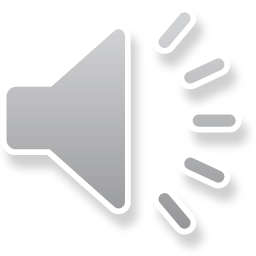 35
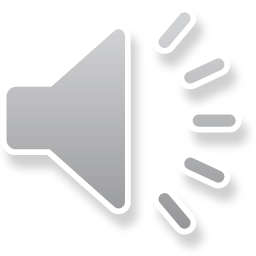 40
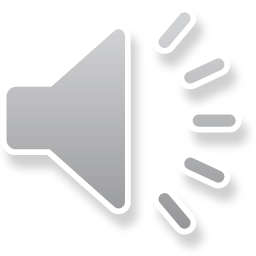 45
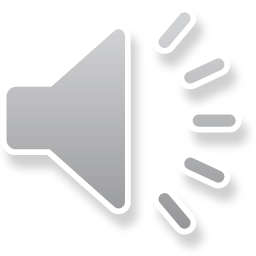 50
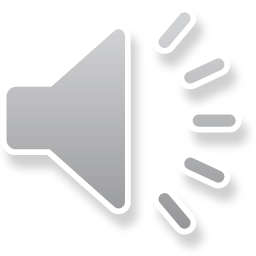